Stem-changing verbs: e ➔ ie, o ➔ ue
In stem-changing verbs, the stressed vowel of the stem has a change when the verb is conjugated.
© by Vista Higher Learning, Inc. All rights reserved.
4.2-1
Stem-changing verbs: e ➔ ie, o ➔ ue
In many verbs, such as empezar (to begin), the stem vowel changes from e to ie. Note that the nosotros/as and vosotros/as forms don’t have a stem change.
empezar (e:ie)
Singular forms
Plural forms
© by Vista Higher Learning, Inc. All rights reserved.
4.2-2
Stem-changing verbs: e ➔ ie, o ➔ ue
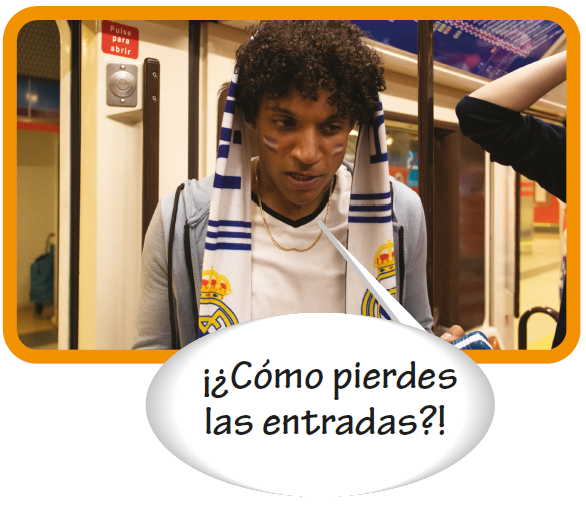 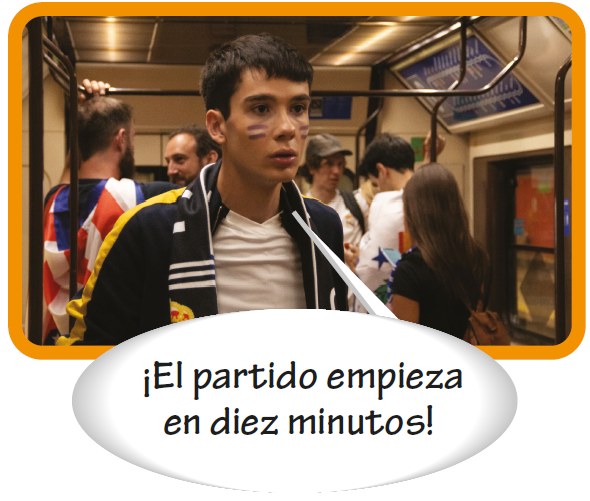 © by Vista Higher Learning, Inc. All rights reserved.
4.2-3
Stem-changing verbs: e ➔ ie, o ➔ ue
In many other verbs, such as volver (to return), the stem vowel changes from o to ue. The nosotros/as and vosotros/as forms do not have a stem change.
volver (o:ue)
Singular forms
Plural forms
© by Vista Higher Learning, Inc. All rights reserved.
4.2-4
Stem-changing verbs: e ➔ ie, o ➔ ue
Jugar (to play a sport or a game) is the only Spanish verb that has a u:ue stem change. Jugar is followed by a + [definite article] when the name of a sport or game is mentioned.
© by Vista Higher Learning, Inc. All rights reserved.
4.2-5
Stem-changing verbs: e ➔ ie, o ➔ ue
Stem-changing verbs are identified like this throughout the text:
empezar (e:ie)  volver (o:ue)
© by Vista Higher Learning, Inc. All rights reserved.
4.2-6
Stem-changing verbs: e ➔ ie, o ➔ ue
Common stem-changing verbs
e:ie
o:ue
*Jugar is grouped with the o:ue verbs because it follows a similar pattern to these verbs.
© by Vista Higher Learning, Inc. All rights reserved.
4.2-7
Stem-changing verbs: e ➔ ie, o ➔ ue
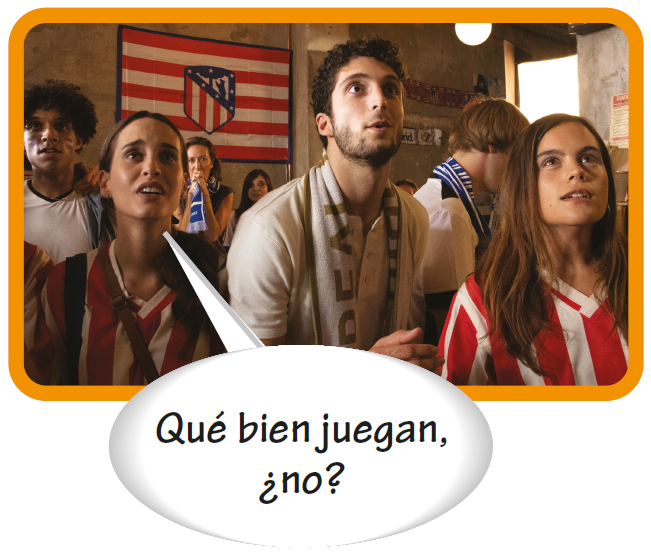 © by Vista Higher Learning, Inc. All rights reserved.
4.2-8
Stem-changing verbs: e ➔ ie, o ➔ ue
Comenzar and empezar require the preposition a when they are followed by an infinitive.
© by Vista Higher Learning, Inc. All rights reserved.
4.2-9
Stem-changing verbs: e ➔ ie, o ➔ ue
Pensar + [infinitive] means to plan or to intend to do something. Pensar en means to think about someone or something.
© by Vista Higher Learning, Inc. All rights reserved.
4.2-10